Module2 What can you do?
Unit2  I can run really fast.
WWW.PPT818.COM
内容结构
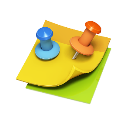 Warm-up
1
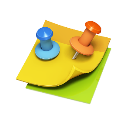 Presentation
2
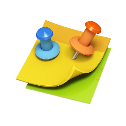 Language Points
3
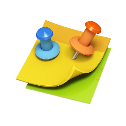 Exercise
4
Show yourself: 
根据提示的图片用上节课学的句型造句。
Warm-up
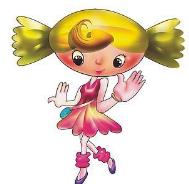 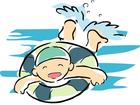 A: I can…
B: I can …
swim
dance
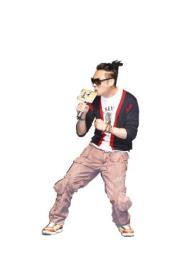 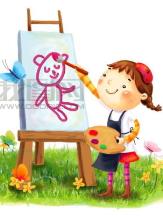 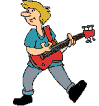 play the guitar
paint
sing
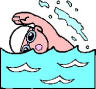 Can you… ?
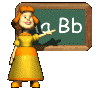 Yes, I can. 
/ No, I can’t.
speak English
swim
play the 
guitar
sing
dance
play chess
paint
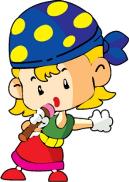 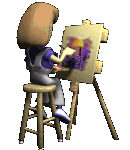 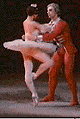 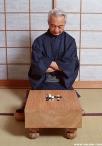 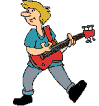 Learn some new words.
Presentation
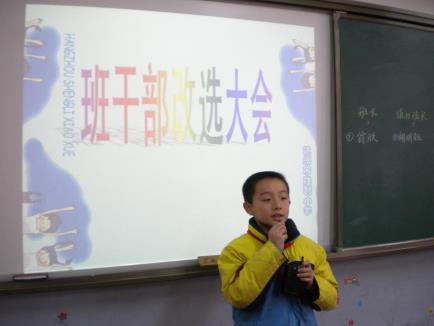 monitor  班长，监督员
I’d like to be the class monitor.
the PE monitor
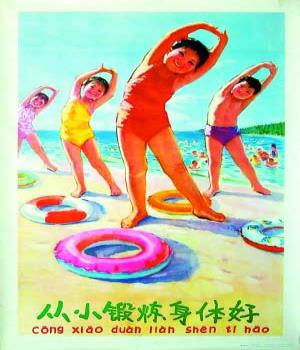 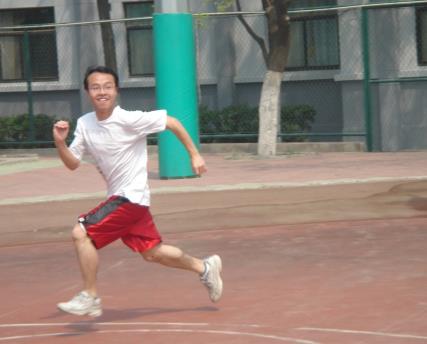 I want to be the PE monitor. I enjoy sport, and I can run really fast.
start  开始；开端
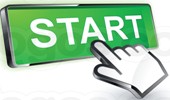 It’s the start of the new term and we’re choosing our new monitors.
get on well with sb. 与某人相处融洽
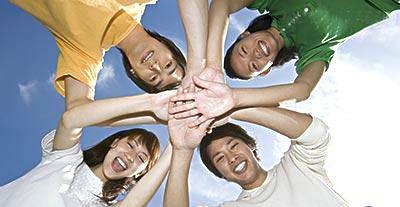 I get on well with my classmates.
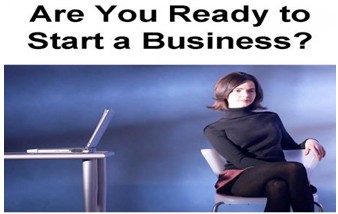 ready 乐意的
ready to do sth. 
乐意做某事
I’m kind and I’m always ready to help others.
beautiful  美的；美丽的
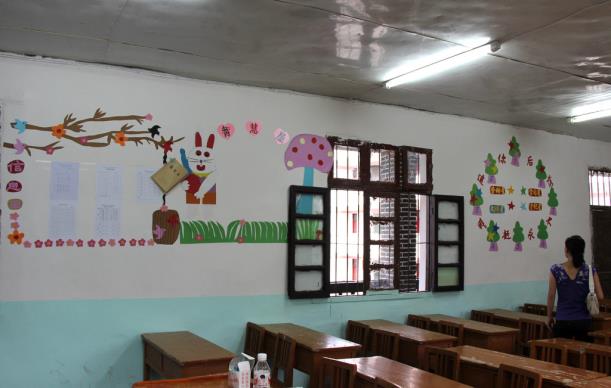 We can make our classroom beautiful.
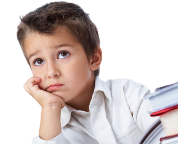 Ask and answer the questions.
1. Which monitor would you like to be for your class?
   class monitor
   PE monitor
   cleaning monitor
2. What do these monitors do?
1
Listen and read
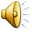 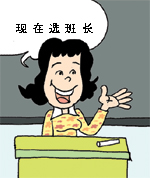 It’s the start of the new term and we’re choosing our new monitors.
2
I’d like to be the class monitor. I get on well with everyone, classmates and teachers. I work very hard, and I do well at school. I’m kind and I’m always ready to help others. I can even help teachers too. Choose me as      
                       your class monitor and promise  
                       to help you!
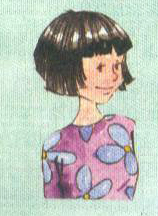 I want to be the PE monitor. I enjoy sport, and I can run really fast. I’m really fit and healthy. Just watch me in the playground between lessons! I play most ball games well. But I’m really good at football, and I play basketball in the school team. I usually get the best score in every match. Choose me for the PE monitor and you can 
get the best score too!
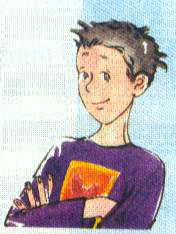 I’d like to be the cleaning monitor.  I often help my mother do cleaning at home and I like a clean and tidy house. I’m sure everybody would like a clean classroom, just like home. Choose me and we can make our 
                       classroom beautiful.
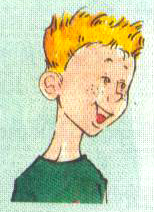 Read the passage and check (√) the true sentences.
×
1. Lingling doesn’t get on well with 
    others.
2. Lingling is kind to everyone.
3. Daming is good at sport so he wants 
    to be the PE monitor.
4. Daming plays football for the school.
5. Tony doesn’t like cleaning.
6. Tony’s home is tidy.
√
√
×
×
√
Underline the correct words.
How to choose your monitors
A good class monitor gets on well with (1)classmates / everybody and (2)promises / likes to help you.
2
A good PE monitor enjoys sport and is usually (3) fit / tidy. They often play (4)basketball / the piano or other sports in the school (5) team / class. They always try to get the best (6)score / help in a match.
A good cleaning monitor is (7)bad / good at cleaning. They make the classroom (8)just / best like home.
Complete the sentences with the correct form of the expressions from the box.
get on well with    good at   ready to
1. Lingling is a kind girl and she is  always   ___________ help others.
2. Everybody likes her because she 
    ________________ others.
3. Daming plays football and is _________ sports.
ready to
gets on well with
4
good at
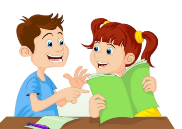 Work in pairs
Choose the best people in your class to be the monitors in Activity 1. 
Say:
 who they are and what job they can do
 why they can do it
5
Language points
1. I get on well with everyone…
get on well with... 与......相处融洽；进展顺利
  1) Do you get on well with your parents?
      你跟你父母相处得怎样？
  2) I get on very well with them.
     我和他们相处的非常好。
3) He is not easy to get on well with. 
他不是一个容易相处的人
如果要表达“与某人相处得不好”，可以用get on badly with sb. 如果想询问“与某人相处得怎样”，要用how来提问，例如：
—How do you get on well with your  
    classmates? 你跟同学相处得怎样？
—Just so so. 一般般。
2. Choose me as your class monitor and I promise to help YOU!
as的意思是“作为，当作”，例如：
    As a student, she has to finish her homework.
    作为一个学生，她必须完成作业。
    promise “允诺；许诺” 
    promise sb. to do sth.　
    答应某人做某事
make a promise　许下诺言 
keep one’s promise　保守诺言 
break one’s promise 打破诺言, 说话不算数
 
do some cleaning 打扫卫生
do some shopping 买东西
do some reading 看书
do some washing 洗衣服
3. I often help my mother do cleaning at home.
4. I’m always ready to help others.
be ready to do sth. “准备好做某事”
    get ready to do sth. 和be ready to do sth.的意思是“准备做某事”。前者强调行为；后者强调状态。两者后面可接介词for，for后面接名词。如： 
    We are ready for the English test.
5. I’m sure everybody would like a clean classroom, just like home.
sure “确信的；有把握的”
1) be sure +不定式用于祈使句，作“务必、一定”讲。 
    Be sure to come to my house.
    Be sure to finish your homework as soon as possible.
2) be sure+从句，表“确信、对……有把握”
I am sure that he is coming. 
= He is sure to come.
3) make sure +从句 = make sure of 
弄清、查清楚
Make sure that he has handed his workbook.
Make sure of it before you start out.
just like “正如，正像”
The night of the celebration was just like Christmas for them.
当晚的庆祝活动对他们来说就像圣诞节一般。
6. We can make our classroom beautiful.
此句子中的make是“使、使得”意思，一般用于“make + 宾语 + 宾补”这种结构，常用的句型是：make + sb. / sth. + adj. 意为“使某人或某物处于某种状态”。
例如：The news made him happy. 
           这个消息使他很高兴。
Exercise
一、翻译下列短语。
1. 新学期开始 ____________________
2. 愿意成为……  ___________________  
3. 与……相处得好 __________________
4. 努力工作  ______________________
5. 乐意去做某事   _________________
6. 帮助别人    _____________________
the start of the new term
     would like to be
         get on well with
work hard
       be ready to do sth.
help others
choose sb. as
promise to do
want to be
run fast
in the playground
play ball games
be good at
get the best score
7. 选择某人作为……  _______________
8. 承诺做……          _________________
9. 想成为……          _________________
10. 跑得快                _________________
11. 在球赛上            _________________
12. 打球赛                _________________
13. 擅长于……        _________________
14．得分最高          _________________
15. 在校队打篮球  
_________________________________
16. 帮助某人搞清洁
_________________________________
17. 干净整洁的房子   
_________________________________
18. 确信  __________________
19. 就好像  __________________
20.使……漂亮 __________________
play basketball in the school team

help sb. do cleaning

a clean and tidy house
                 be sure
                     just like
                           make … beautiful
二、完成句子。
1. 我与全班同学都相处得很好。
I ______________ all the classmates in our class.
2. 我想成为班长，请选我。
I _________________________ the class monitor, please choose me.
get on well with   

would like to be / want to be
3. Tom总是乐意帮助别人。
Tom ______always_____________ help ___________.
4. Sam在家经常帮助妈妈做家务。
Sam often __________ his mother ______________ at home.
is                     ready to
others

                      helps
 do cleaning
is good at playing   

  Choose              for
  make                       healthy
5. 我兄弟擅长于踢足球。
My brother ___________________ football. 
6. 选我做体育委员，我会使大家都健康。
_________me ________the PE monitor, I can ________ everyone _________.
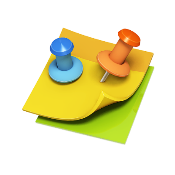 Homework:
以“Choose me as the PE monitor ” 为题，写一篇作文。
1、介绍自己在体育方面的强项。
2、承诺对同学们的服务。
3、希望同学们选自己。
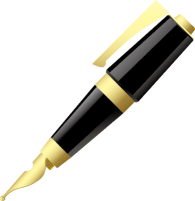